Rekonstrukce bytu 2+1 54 m2, Evropská 661/95 – Kinclovi 2.patro
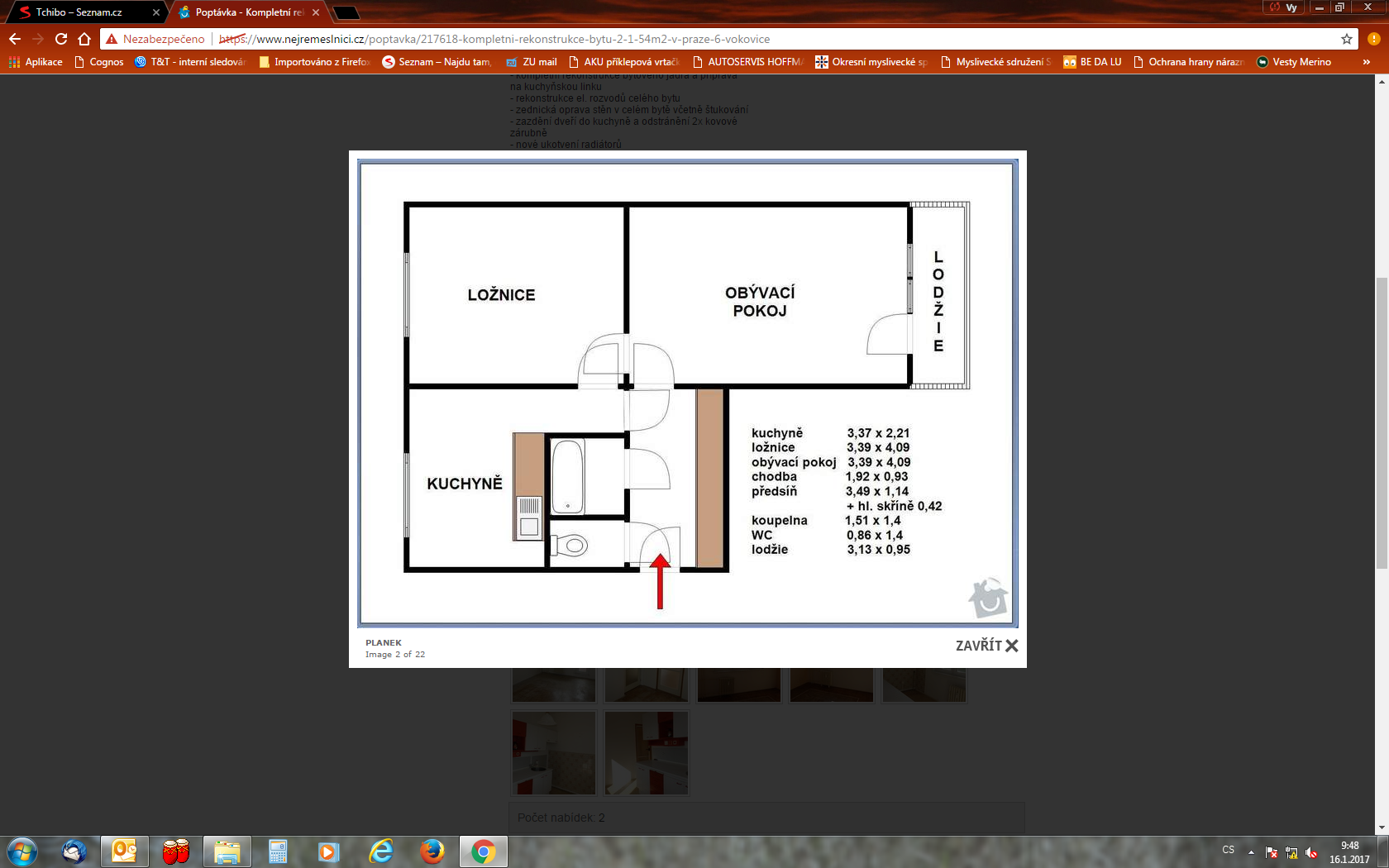 Původní kuch. linka
Vestavěná skříň
Sprchový kout
Špajz
Rekonstrukce bytu 2+1 54 m2, Evropská 661/95 – Kinclovi 2.patro
poptávka požadovaných prací
Bourací práce (vč. odvozu odpadu): 
Kompletní rekonstrukce elektřiny
Zavedení elektřiny na lodžii
Vybourání původní vestavěné skříně
Vybourání futra z chodby do kuchyně
Vybourání špajzové skříně včetně zdiva
Zazdění průchozích dveří z ložnice do obýváku
Sundání původní kuchyňské linky (prosíme skříňky ponechat)
Odstranění povodních obkladů a dlažby v kuchyni
Odstranění původního sprchového koutu a umyvadla v koupelně.
Odstranění původního WC 

Nová koupelna: 
Rekonstrukce původního zděného jádra (případně nové vyzdění?)
Luxfery směrem ke kuchyni
Rozvody vody a elektřiny
Obklady + dlažba koupelna a záchod, kuchyně
Nový sprchový kout (dle dohody?)
Umyvadlo se skříňkou včetně Baterie
Skříňka se zrcadlem
Elektricky vytápěný žebřík
Nové vestavěné WC

Ostatní práce:
Rekonstrukce původních parket v ložnici a obývacím pokoji
Úprava stěn a stropů ve všech místnostech po rekonstrukci elektřiny (výmalba)

Požádali bychom o možnost konzultace konkrétních prací. Můžeme zaslat fotografie stávajícího stavu.  Požádali bychom také o předběžnou kalkulaci. Pokud by bylo možné poptat i novou rohovou kuchyňskou linku včetně instalace byly bychom rádi – poptávku učiníme později.